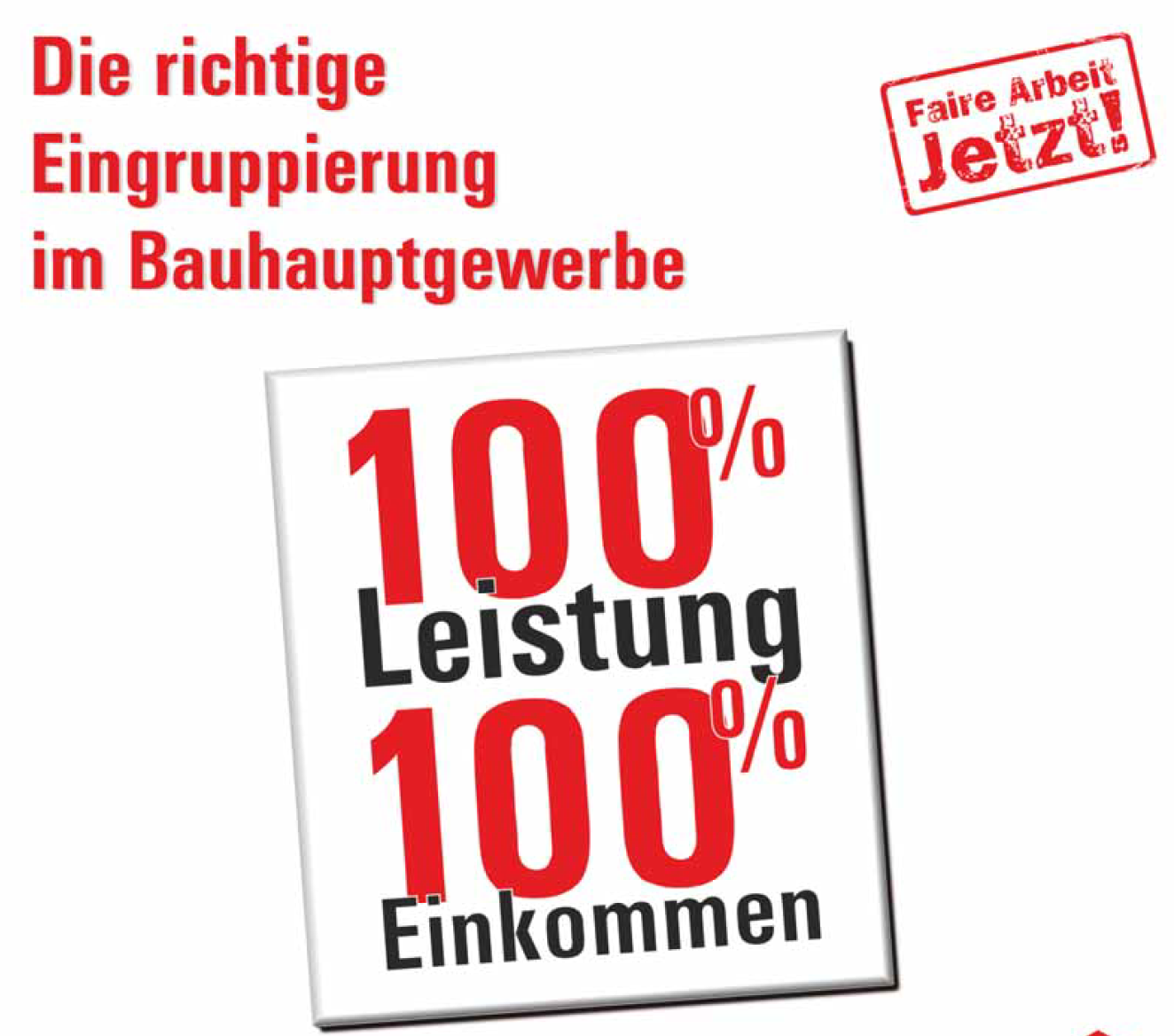 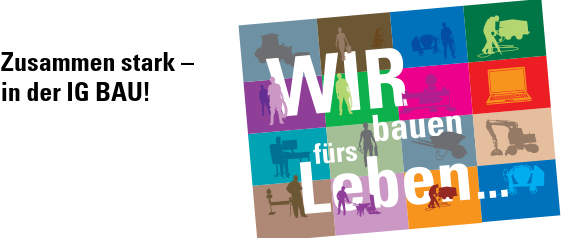 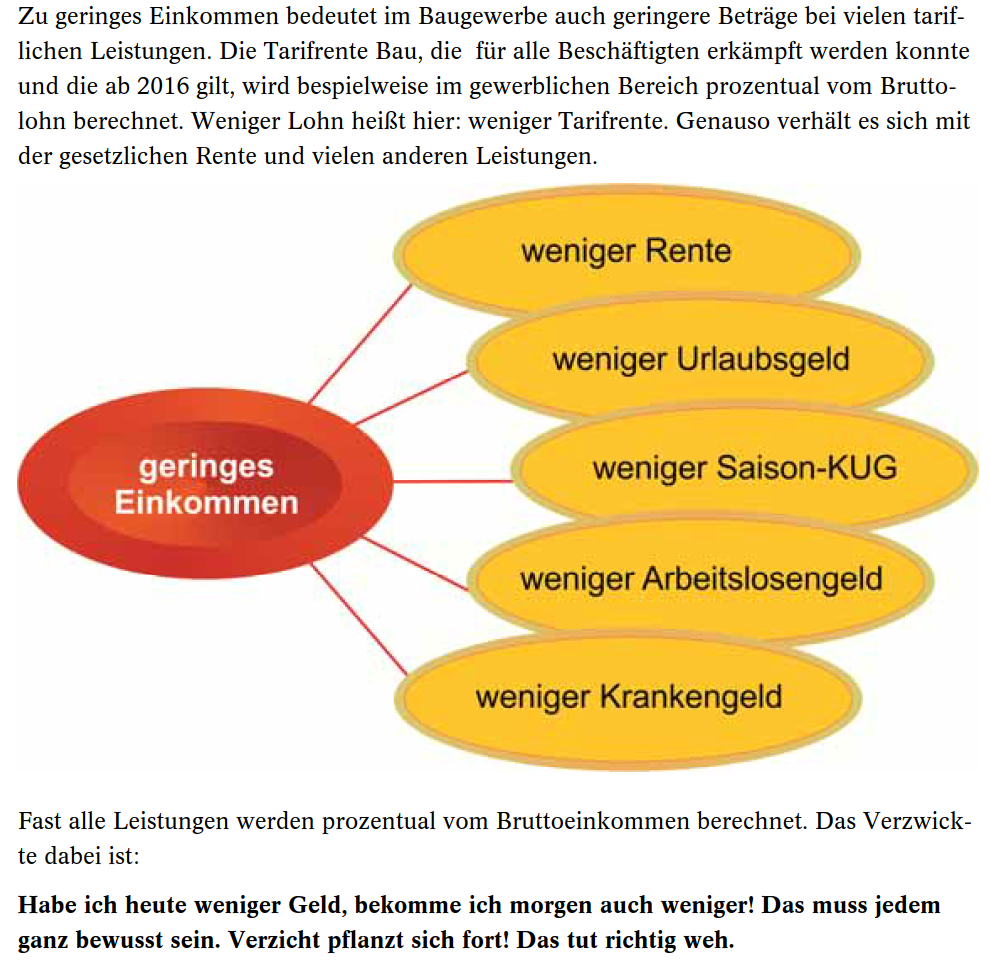 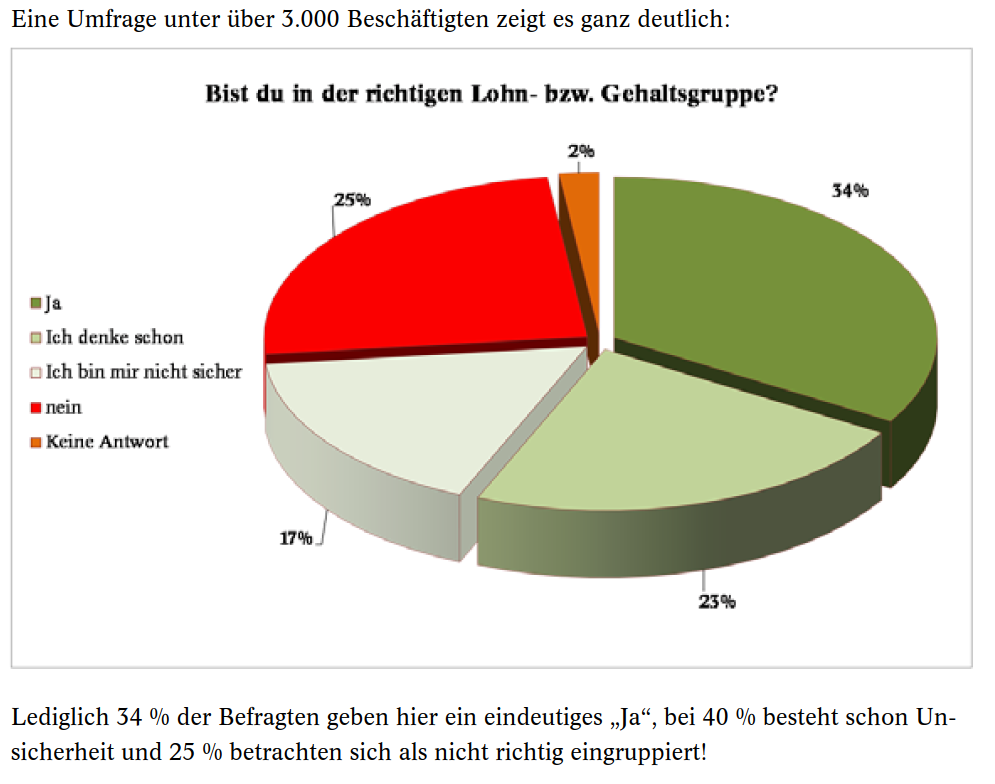 Lohngruppen im Bauhauptgewerbe
Werker/Maschinenwärter = LG 1              
                                                                          
Fachwerker = LG 2                                                              
Fachwerker = LG 2b		         17,69 €         
Facharbeiter = LG 3                                        
                                                                          
Spezialbaufacharbeiter = LG 4  
                                                                          
Vorarbeiter = LG 5    
                                                                          
Werkpolier = LG 6
12,85 €   
                                       
15,70 €  

20,17 €  bis  22,05 €

22,06 €  bis  23,14 €

23,15 €  bis  25,34 €

                       25,35 €
= tariflicher Mindestlohn I

= tariflicher Mindestlohn II



-nur mit Nachweis der Tätigkeit
Anspruch auf die Tariflöhne haben nur Gewerkschaftsmitglieder
Beispiel 1
  Straßenbauer oder Betonbauer im dritten Berufsjahr
  Der Kollege verdient im Monat:
  173 Std. Arbeit x 20,17 € = 3489,41 Brutto
  Zustehend nach der richtigen Lohngruppe:
  173 Std. Arbeit x 22,06 € = 3816,38 € 
•    Fazit: Er hat einen Verlust von 326,97 € im Monat
Hochrechnung über mehrere Jahre

•     Auf 10 Jahre = 39.236,64 €

•     Auf 20 Jahre = 78.472,80 €

•     Auf 30 Jahre = 117.70,20 €

•     Auf 40 Jahre = 156.945,60 €

•     Auf 45 Jahre = 176.563,80 €
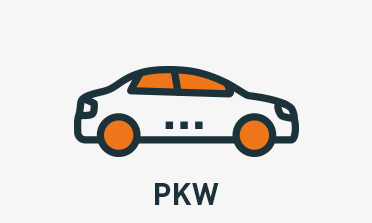 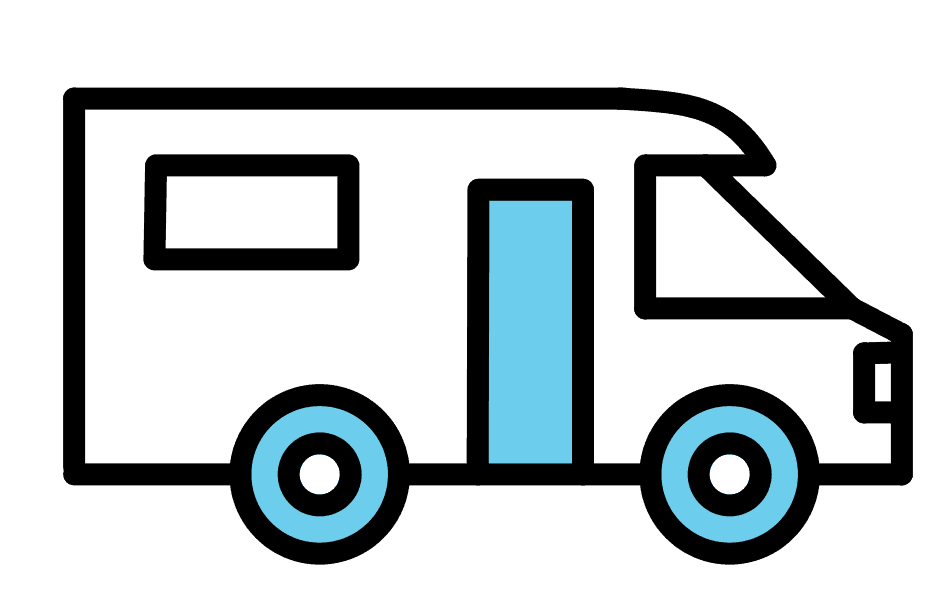 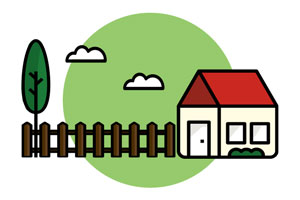 Beispiel 2
 Maurer 10 Jahre nach Gesellenprüfung
 Eingruppiert in der LG 2b = 17,69 € mit 1,00 € Zulage = 18,69 €

 Wenn sich nichts ändert, zu erwartender Verlust in den Folgejahren:
 173 Std. Arbeit x 17,97 € = 3233,37 € im Monat

 Zustehend nach der richtigen Lohngruppe:
 173 Std. Arbeit x 22,06 € = 3816,38 € im Monat

 Verlust im Monat = 583,01 €
 Verlust im Jahr mindestens = 6996,12 €
Beispiel 3
Jungbauleiter nach Abschluss einer Traineezeit

Eingruppiert in die Gehaltsgruppe A IV = 3678,30 € während Traineezeit
     Sollte die Eingruppierung bei der A IV bleiben dann  - 442,20€ pro Monat

Bei Abschluss Bachelor mindestens A V = 4120,50 €

Bei Abschluss Master mindestens A VI = 4647,00, €          

d.h. Verluste von 5306,40 €  bis  11624,40 €  im Jahr
Wer jetzt kein Fan von Auto oder Wohnmobil ist, 
für den hier eine andere Verzichtsrechnung:
ca. 300 € Brutto Einkommen im Monat weniger heißt ca. 180 € weniger sparen für Urlaub:
Nach 1 Jahr = Kurzurlaub mit dem Partner am Bodensee 
Nach 5 Jahren = längerer Trip nach Australien oder Südostasien 
Nach 10 Jahren = eine längere Kreuzfahrt
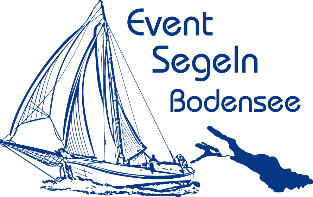 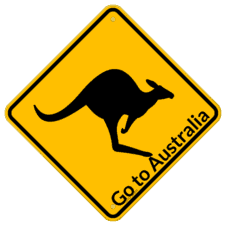 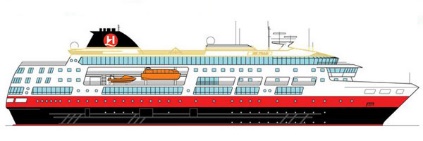 Weitere Folgen

•     Falsch eingruppiert heißt auch:

•     Weniger 13.tes Einkommen

•     Weniger Rente

•     Hier können schnell 5-10 Rentenpunkte im Alter fehlen

•     d.h. in Zahlen 150 bis 300 € weniger Rente
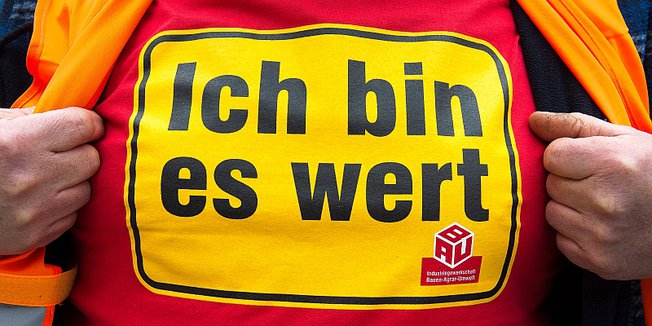 Danke für eure Aufmerksamkeit!